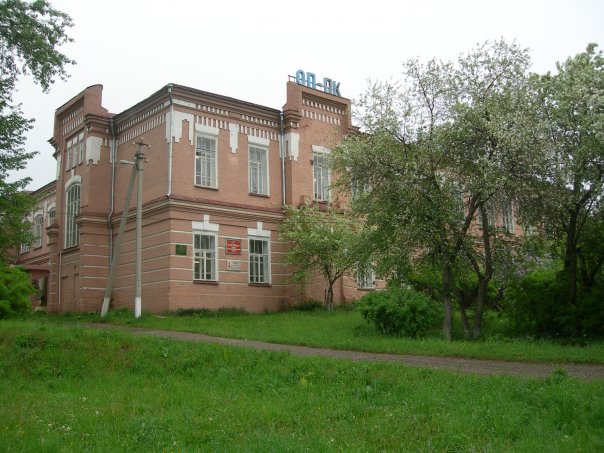 ГБПОУ «Строгановский колледж»
г. Очёр
в 2021 году колледж отметит 107 лет
Приём в 2021 году 
по профессиям 

(на базе 9 классов)
Мастер сухого строительства
Квалификация - столяр строительный, штукатур и облицовщик синтетическими материалами

Основные виды деятельности:
1. Выполнение столярно-строительных работ;
2. Выполнение штукатурных работ.

Срок обучения – 2 года 10 месяцев
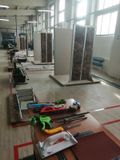 Сварщик (ручной и частично механизированной сварки (наплавки)
Квалификация - сварщик ручной дуговой сварки плавящимся покрытым электродом - газосварщик

Основные виды деятельности:
1. Проведение подготовительных, сборочных операций перед сваркой, зачистка и контроль сварных швов после сварки;
2. Ручная дуговая сварка (наплавка, резка) плавящимся покрытым электродом;
3. Газовая сварка (наплавка).

Срок обучения – 2 года 10 месяцев
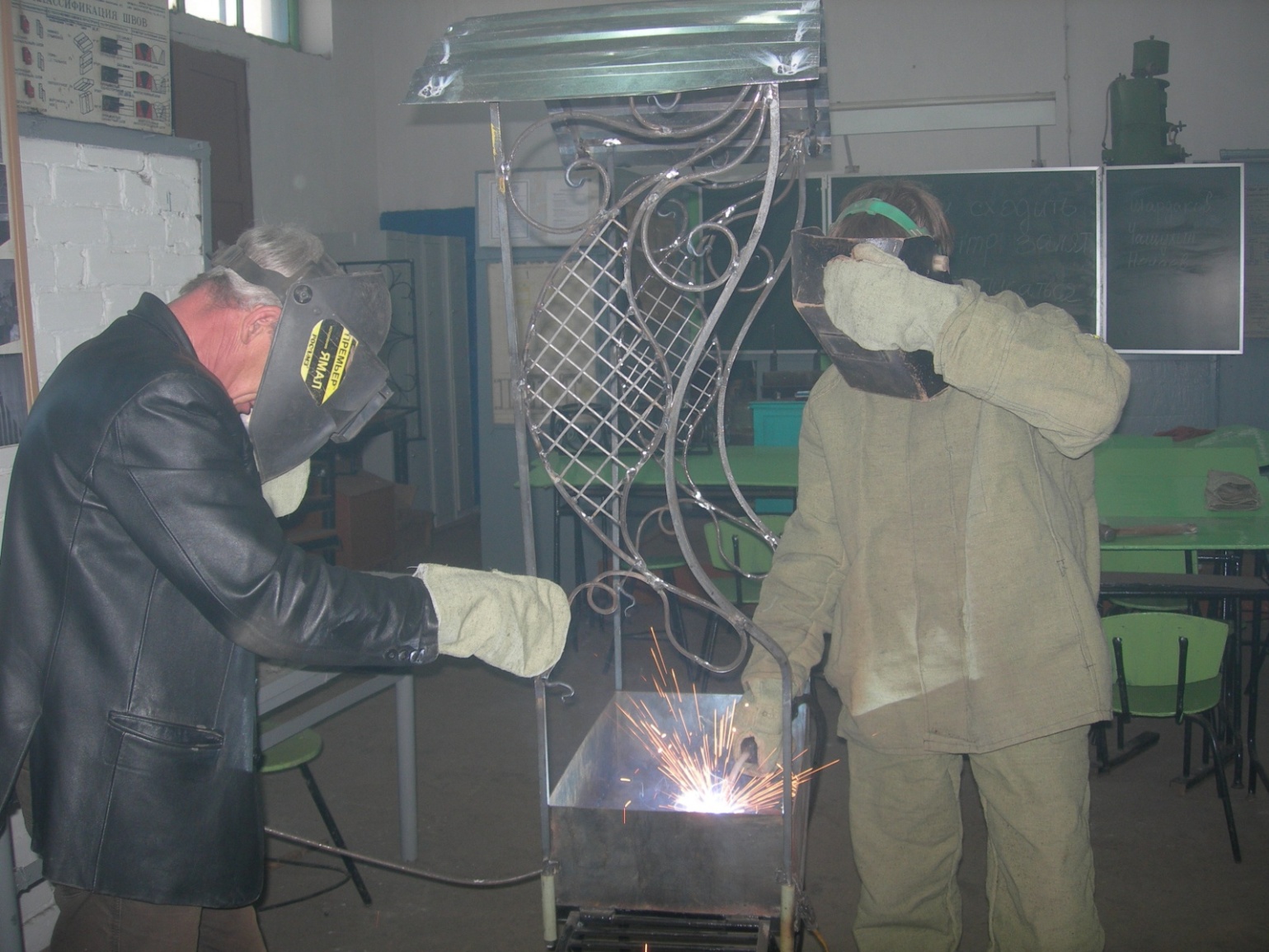 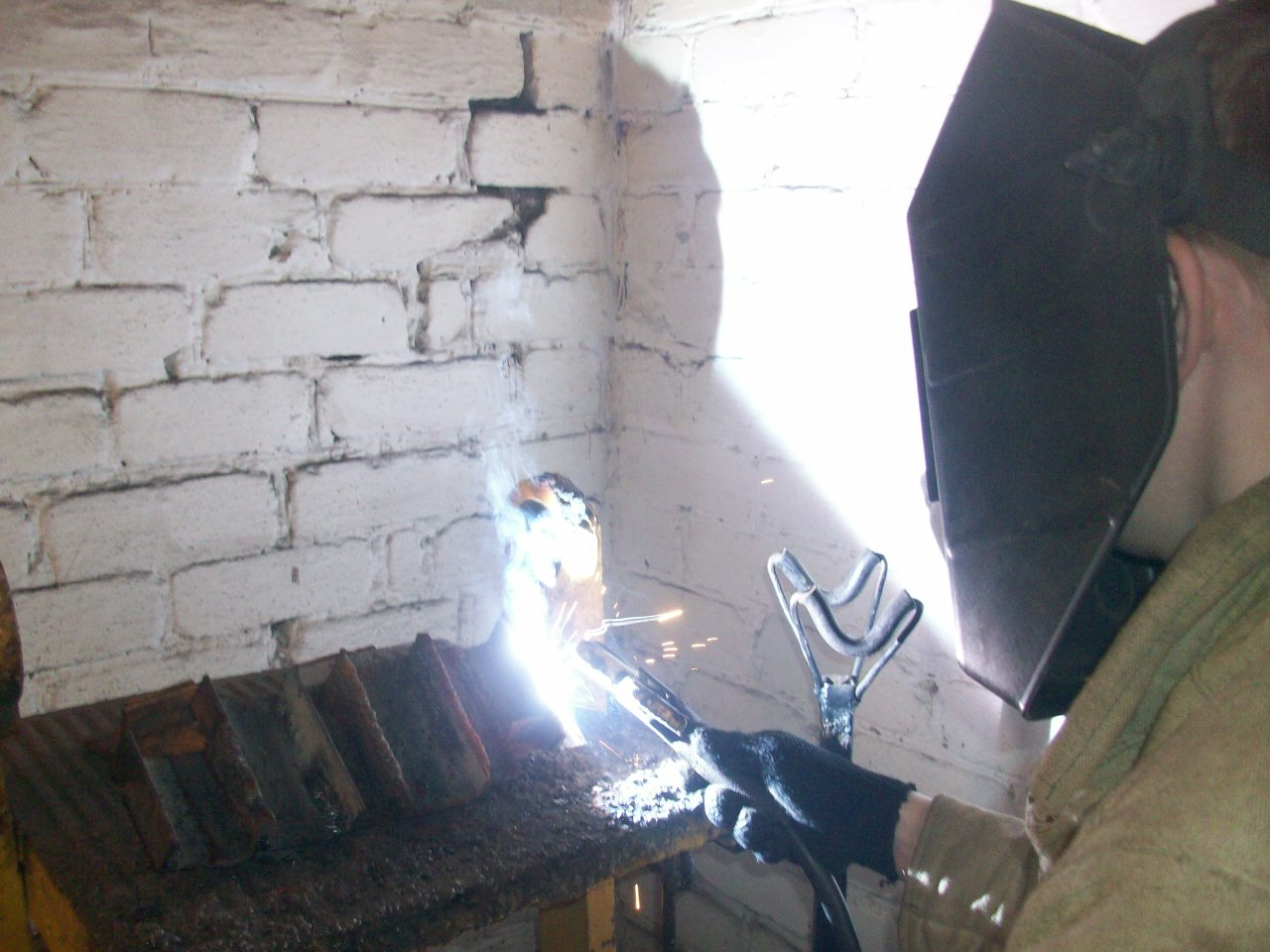 Приём в 2021 году 
по специальностям 

(на базе 9 классов)
Монтаж и эксплуатация оборудования и систем газоснабжения
Квалификация - техник

Основные виды деятельности:
1. Участие в проектировании систем газораспределения и газопотребления;
2. Организация и выполнение работ по строительству и монтажу систем газораспределения и газопотребления;
3. Организация, проведение и контроль работ по эксплуатации систем газораспределения и газопотребления.

Срок обучения – 3 года 10 месяцев
Техническое обслуживание и ремонт двигателей, систем и агрегатов автомобилей
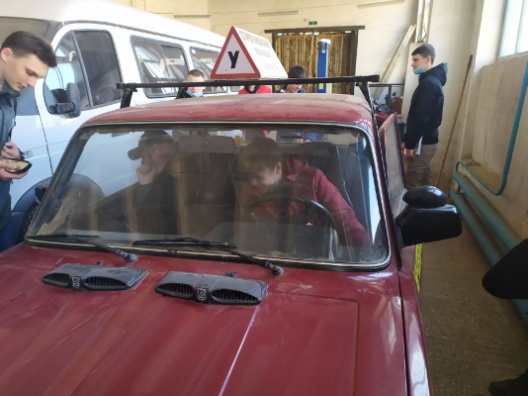 Квалификация - специалист

Основные виды деятельности:
1. Техническое обслуживание и ремонт автомобильных двигателей;
2. Техническое обслуживание и ремонт электрооборудования и электронных систем автомобилей;
3. Техническое обслуживание и ремонт шасси автомобилей;
4. Проведение кузовного ремонта;
5. Организация процесса по техническому обслуживанию и ремонту автомобиля;
6. Организация процесса модернизации и модификации автотранспортных средств.

Срок обучения – 3 года 10 месяцев
Поварское и кондитерское дело
Квалификация - специалист по поварскому и кондитерскому делу

Основные виды деятельности:
1. Организация и ведение процессов приготовления и подготовки к реализации полуфабрикатов для блюд, кулинарных изделий сложного ассортимента;
2. Организация и ведение процессов приготовления, оформления и подготовки к реализации горячих блюд, кулинарных изделий, закусок сложного ассортимента с учетом потребностей различных категорий потребителей, видов и форм обслуживания;
3. Организация и ведение процессов приготовления, оформления и подготовки к реализации холодных блюд, кулинарных изделий, закусок сложного ассортимента с учетом потребностей различных категорий потребителей, видов и форм обслуживания;
4. Организация и ведение процессов приготовления, оформления и подготовки к реализации холодных и горячих десертов, напитков сложного ассортимента с учетом потребностей различных категорий потребителей, видов и форм обслуживания;
5. Организация и ведение процессов приготовления, оформления и подготовки к реализации хлебобулочных, мучных кондитерских изделий сложного ассортимента с учетом потребностей различных категорий потребителей, видов и форм обслуживания;
6.  Организация и контроль текущей деятельности подчиненного персонала.

Срок обучения –3 года 10 месяцев
Дошкольное образование
Квалификация - воспитатель детей дошкольного возраста

Основные виды деятельности:
1. Организация мероприятий, направленных на укрепление здоровья ребенка и его физическое развитие;
2. Организация различных видов деятельности и общения детей;
3. Организация занятий по основным общеобразовательным программам дошкольного образования;
4. Взаимодействие с родителями и сотрудниками образовательной организации;
5. Методическое обеспечение образовательного процесса.

Срок обучения – 3 года 10 месяцев
Приём в 2021 году 
по специальностям 

(на базе 11 классов)
Профессиональное обучение (по отраслям)- строительство и эксплуатация зданий и сооружений
Квалификация – мастер производственного обучения, техник

Основные виды деятельности:
1. Организация учебно-производственного процесса;
2. Педагогическое сопровождение группы обучающихся в урочной и внеурочной деятельности;
3. Методическое обеспечение учебно-производственного процесса и педагогического сопровождения группы обучающихся профессиям рабочих, должностям служащих;
4. Участие в организации производственной деятельности;
5. Выполнение работ по одной или нескольким профессиям рабочих, должностям служащих.


Срок обучения – 3 года 10 месяцев
Библиотека и читальный зал с компьютерами и выходом в интернет
Спортивные мероприятия проходят в большом зале спорткомплекса колледжа
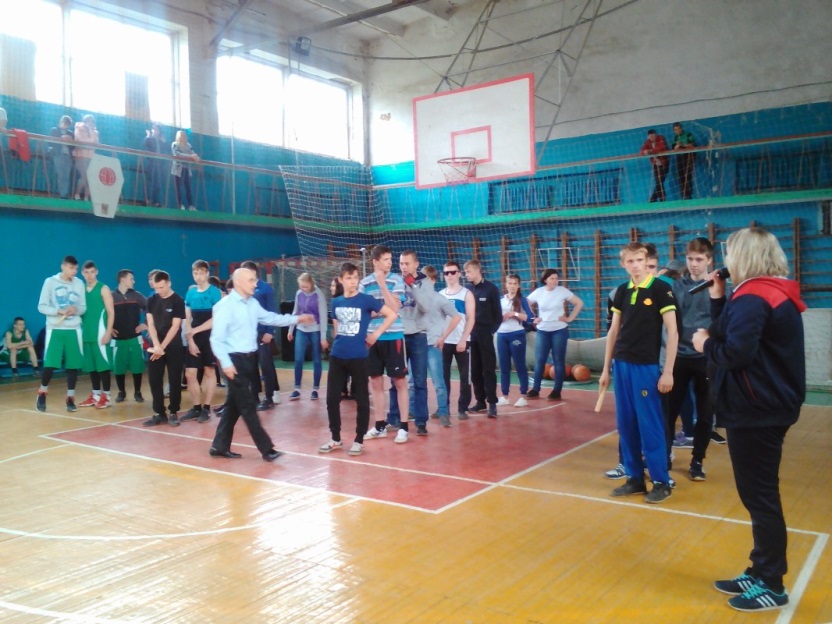 «Волонтеры»
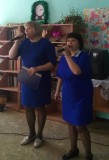 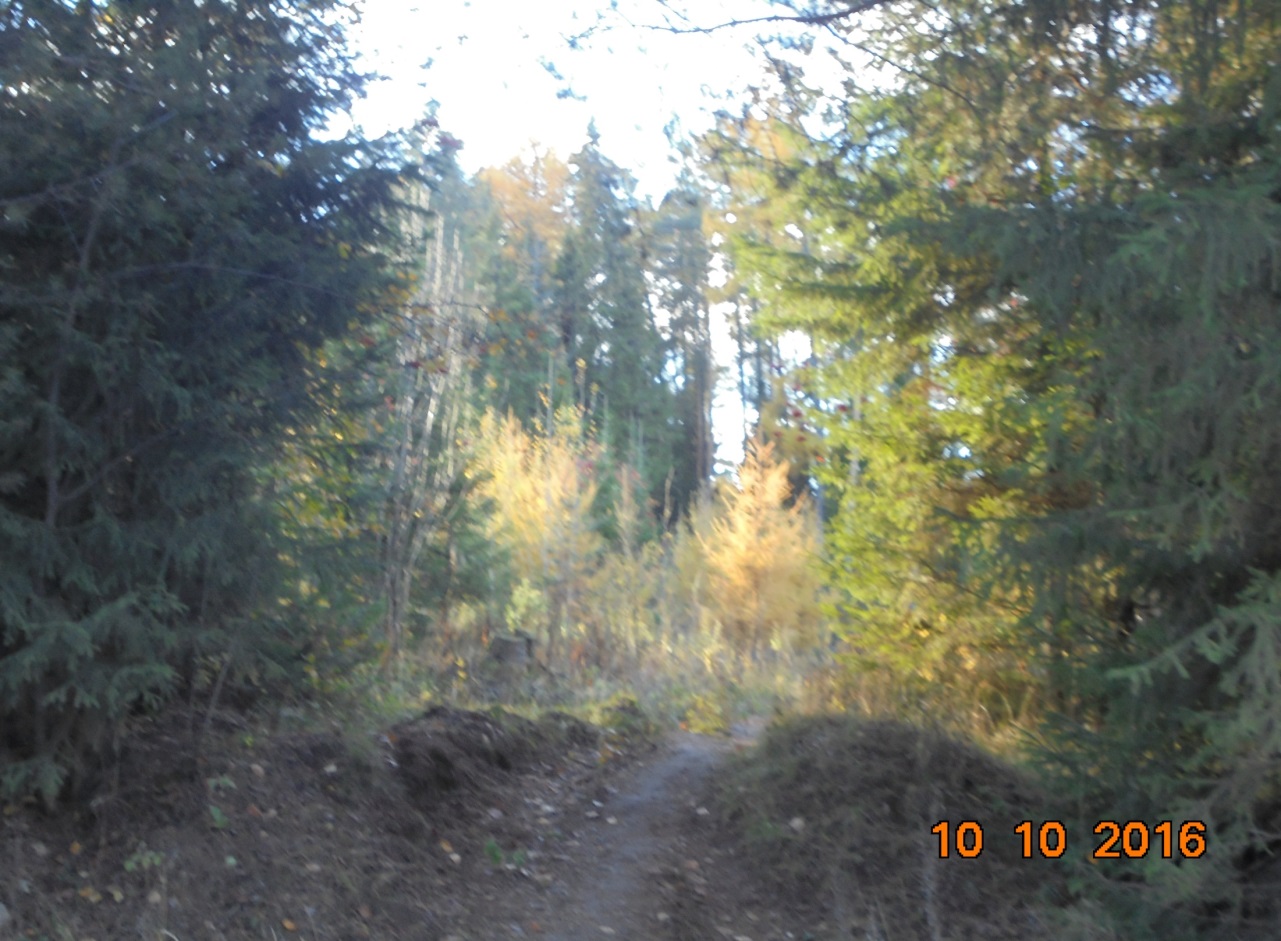 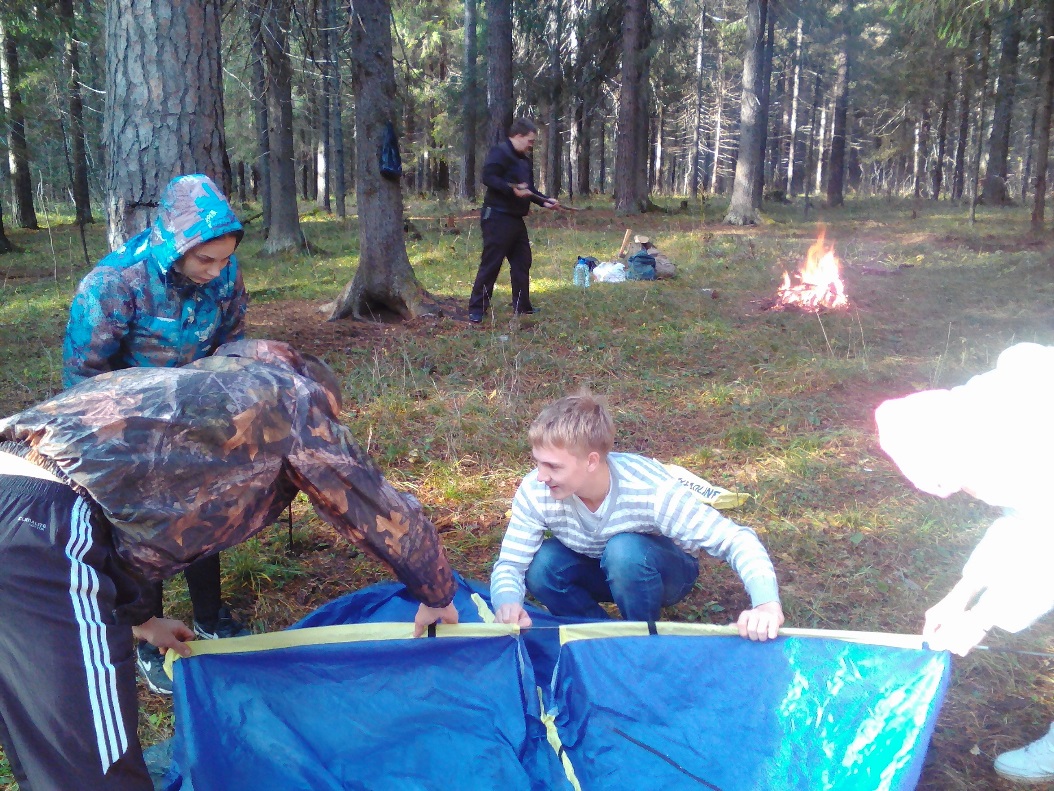 2019 год. Краевой слёт «Молодая смена»
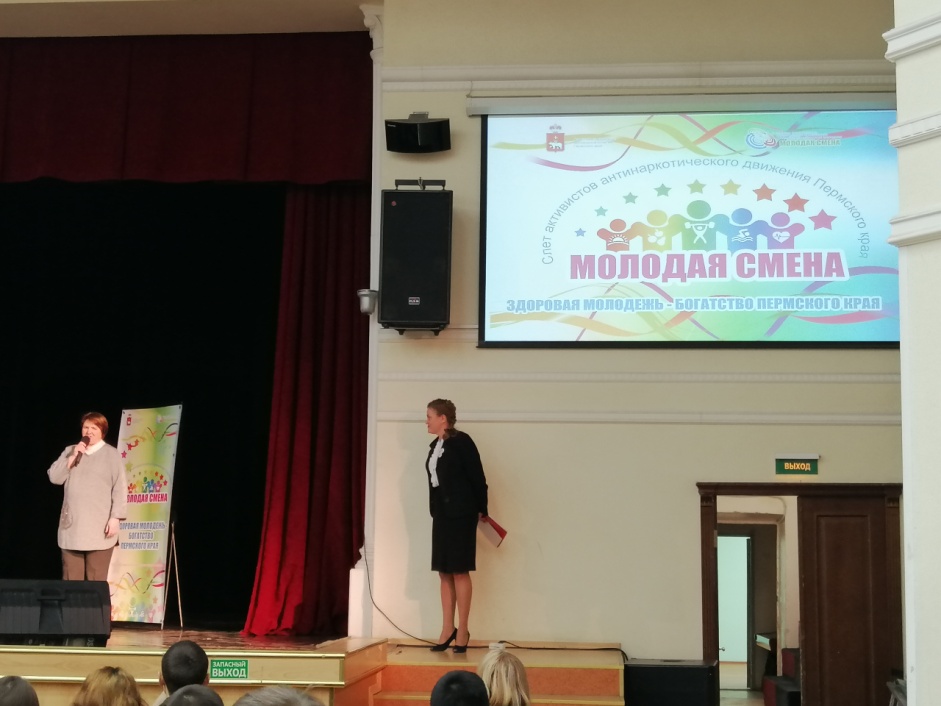 Традиционные мероприятия
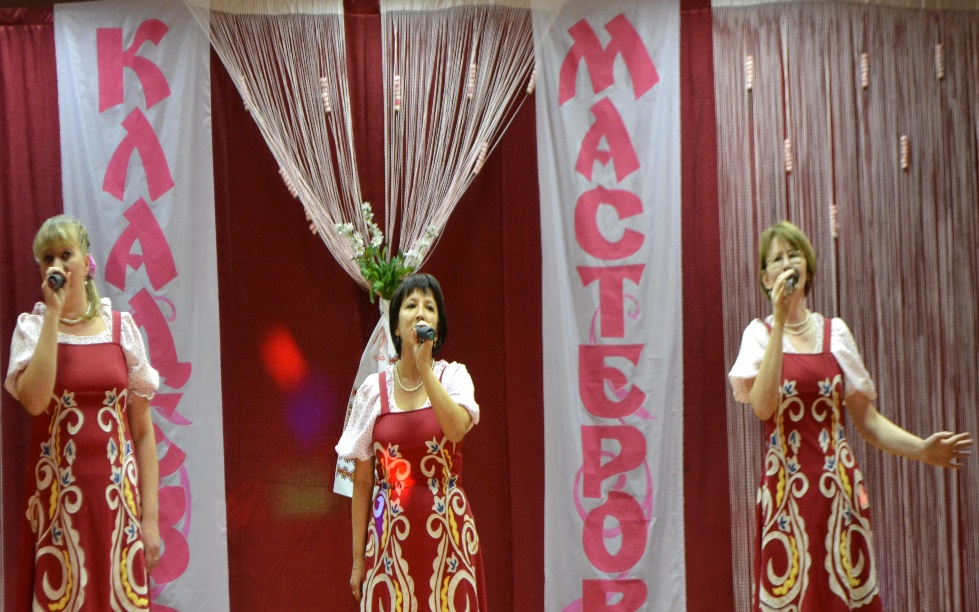 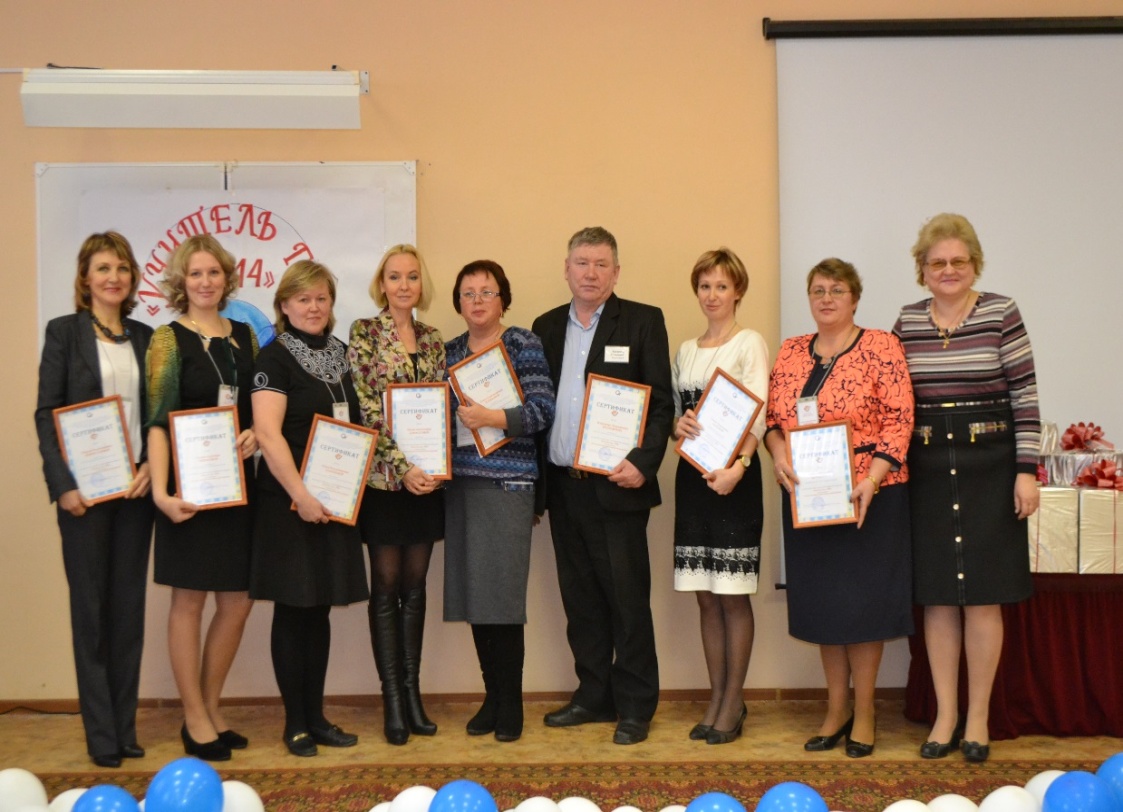 Посвящение в студенты
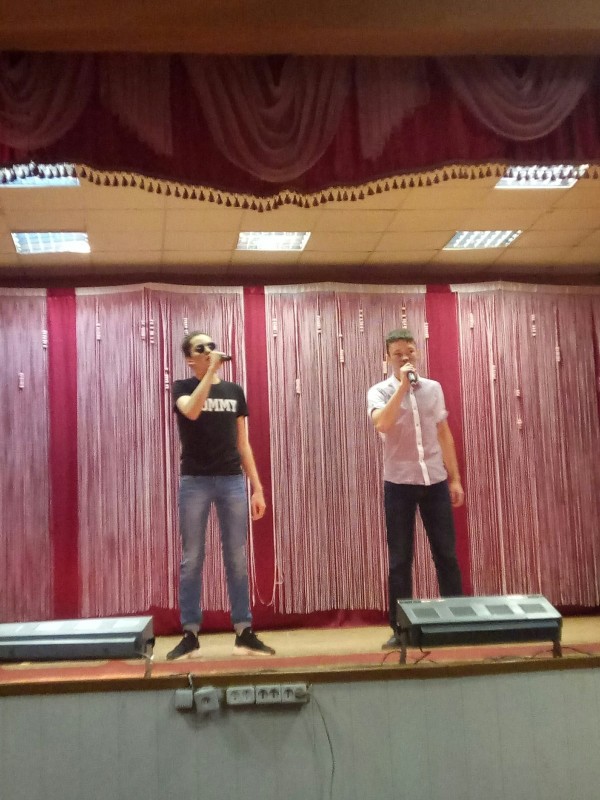 День студента- Татьянин день
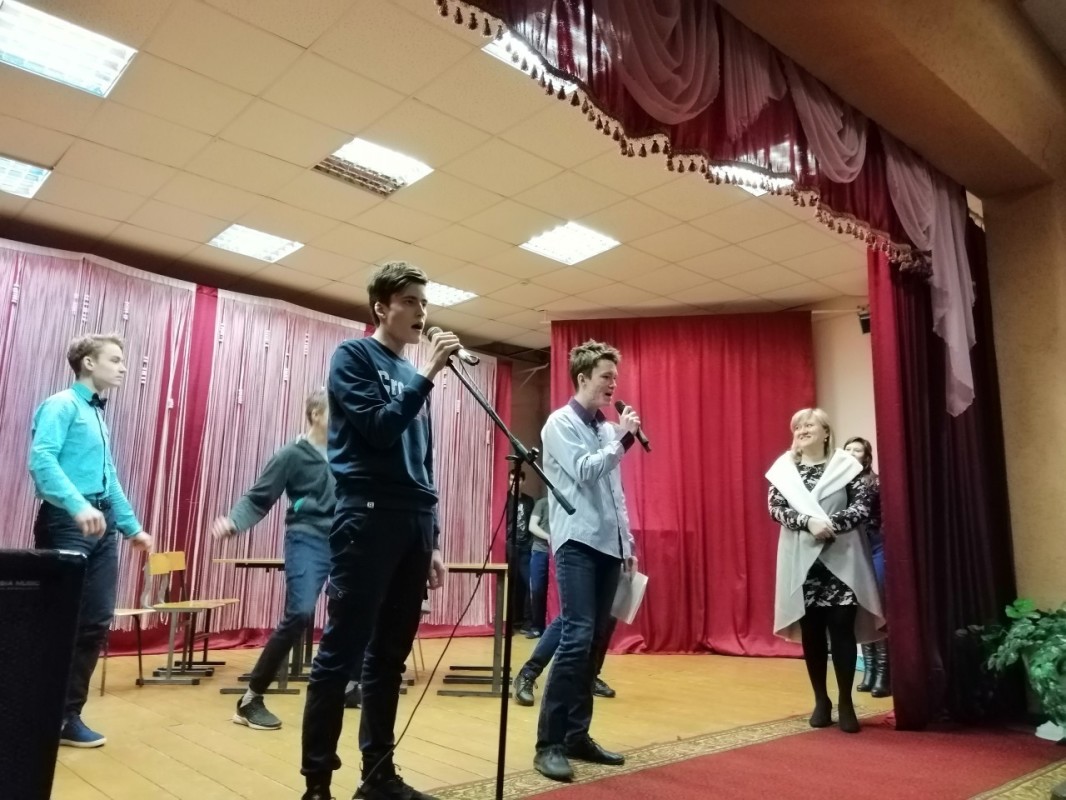 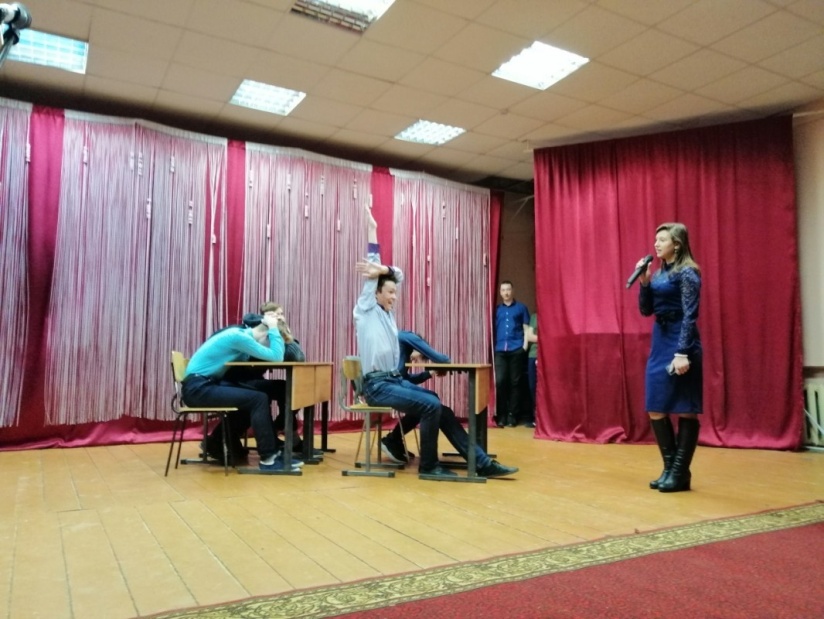 Битва хоров
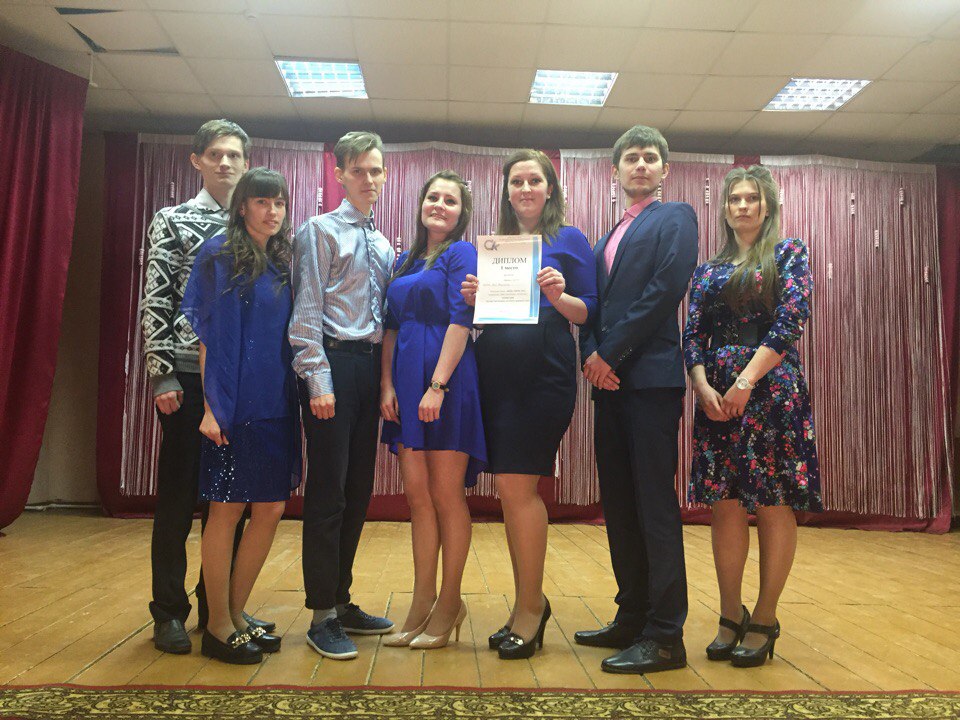 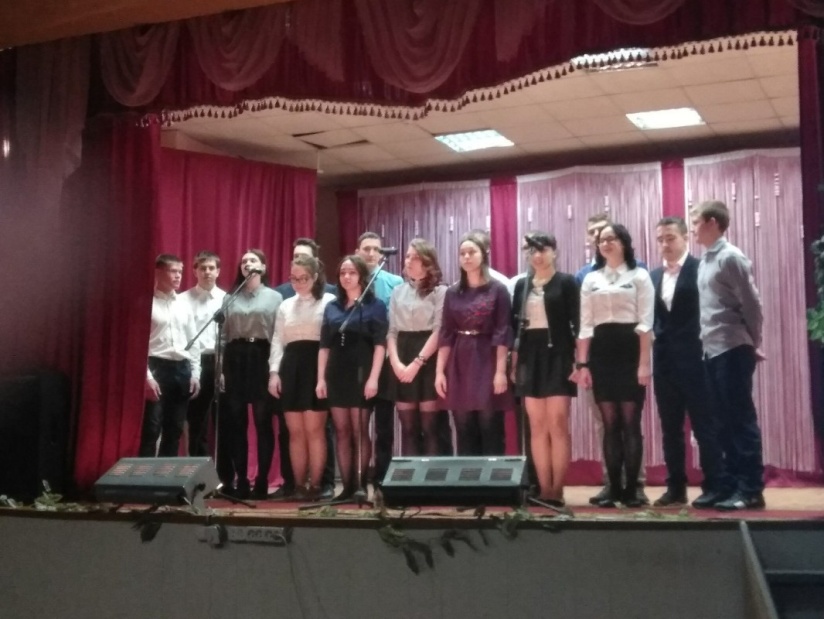 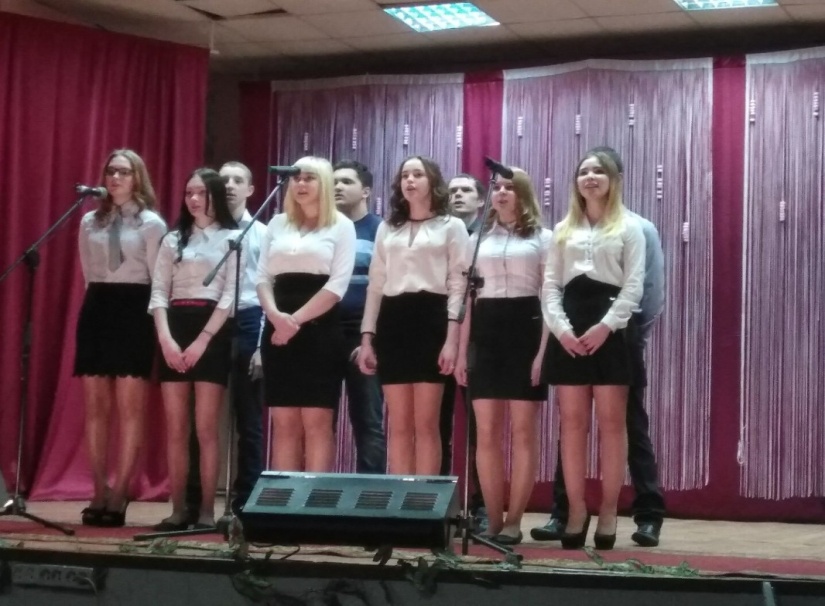 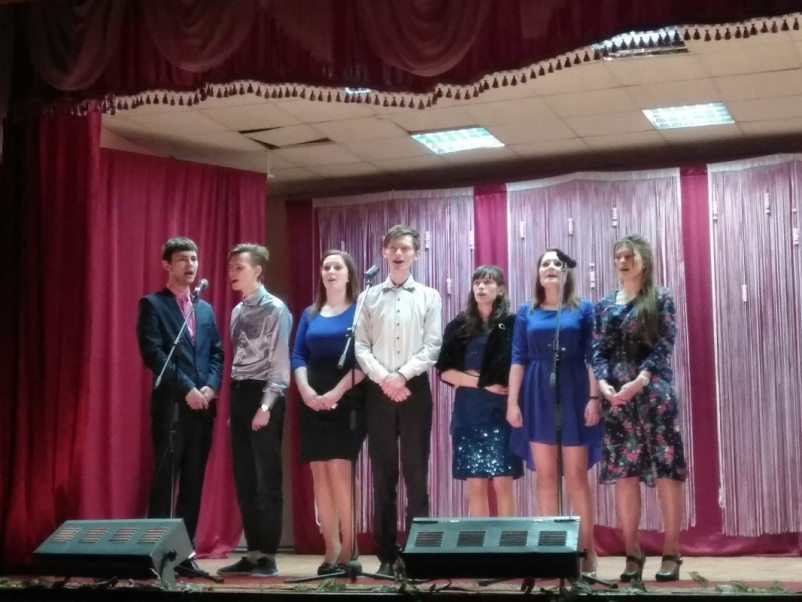 КВН
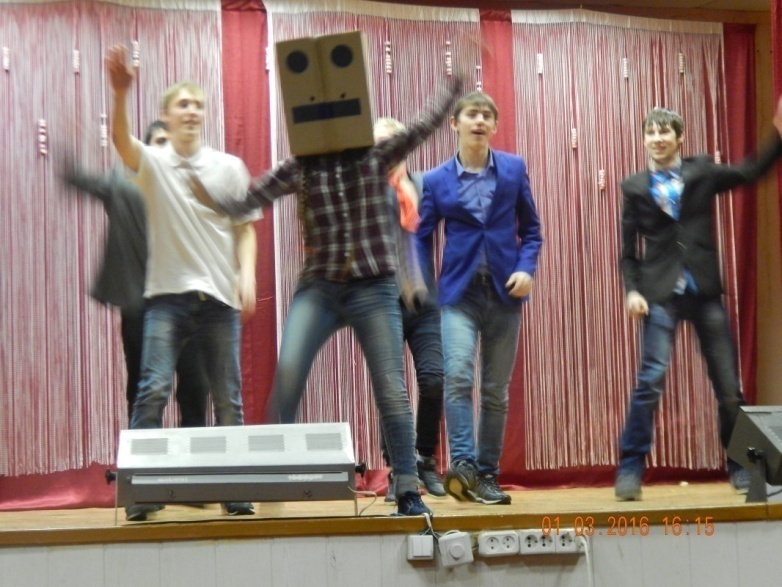 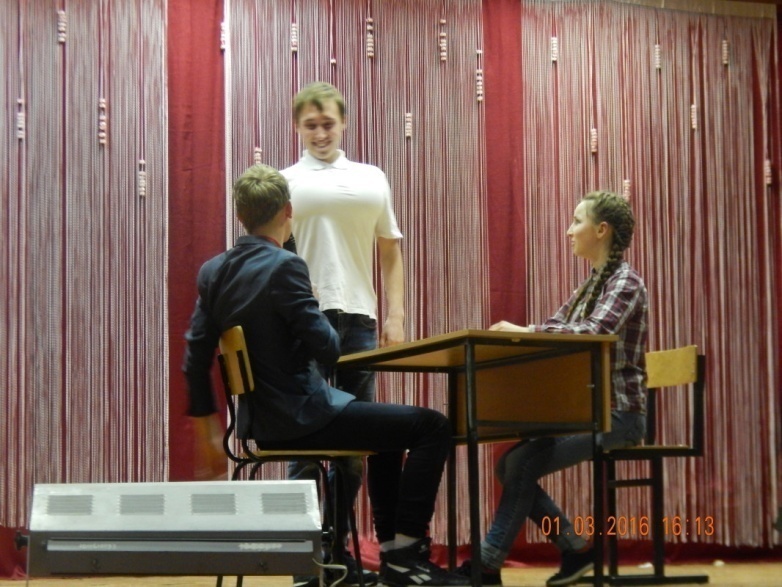 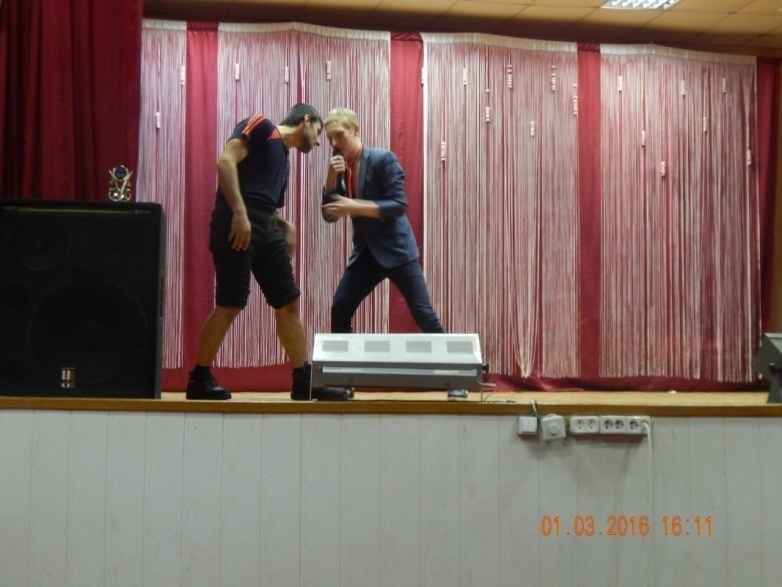 Экскурсии
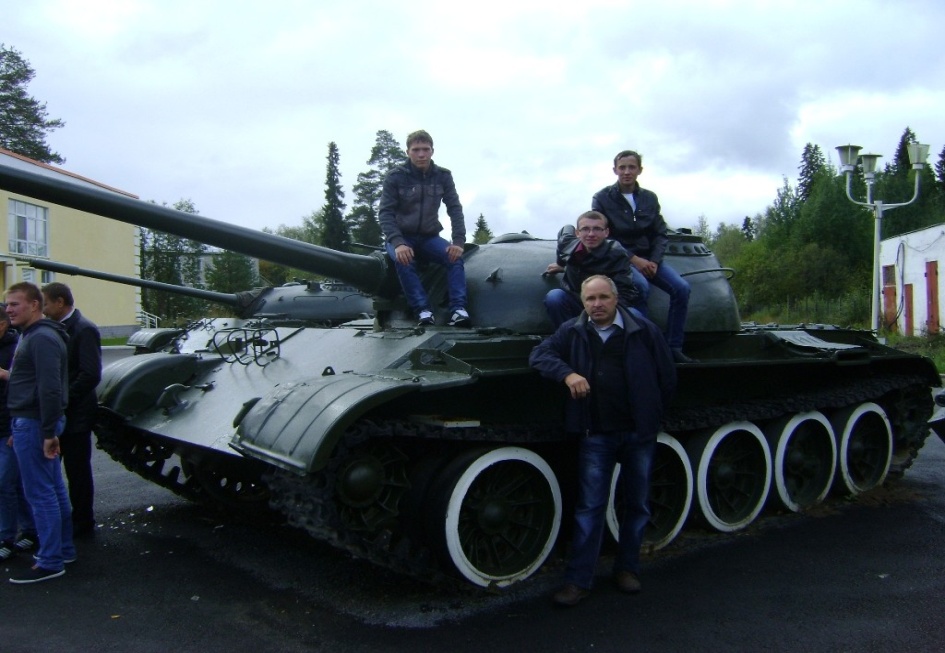 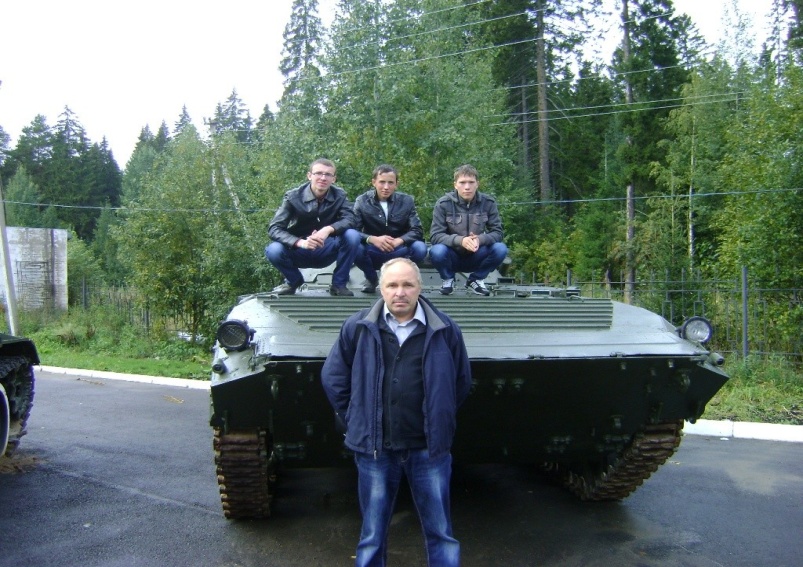 Экскурсионные туры для лучших студентовПоездка в Казань
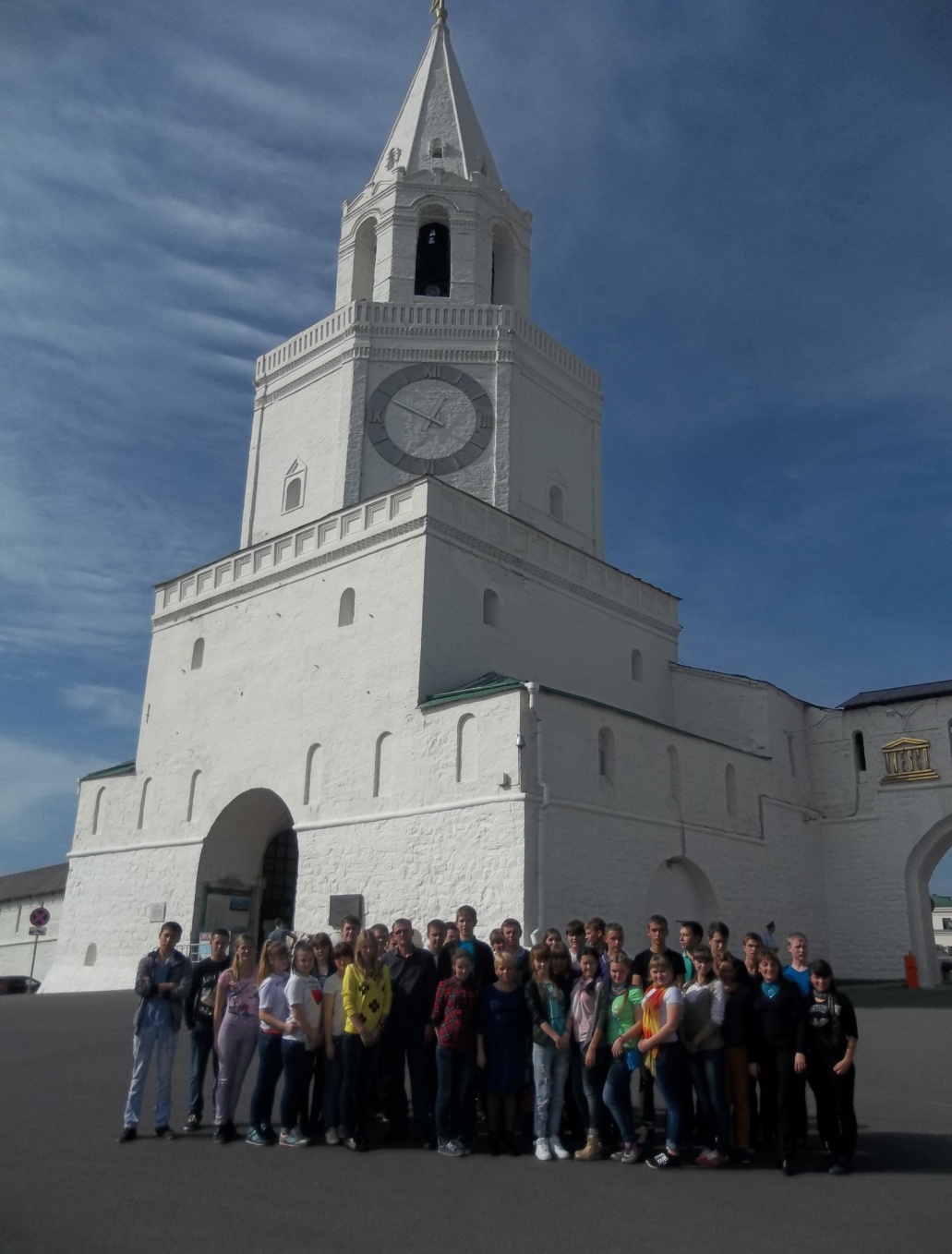 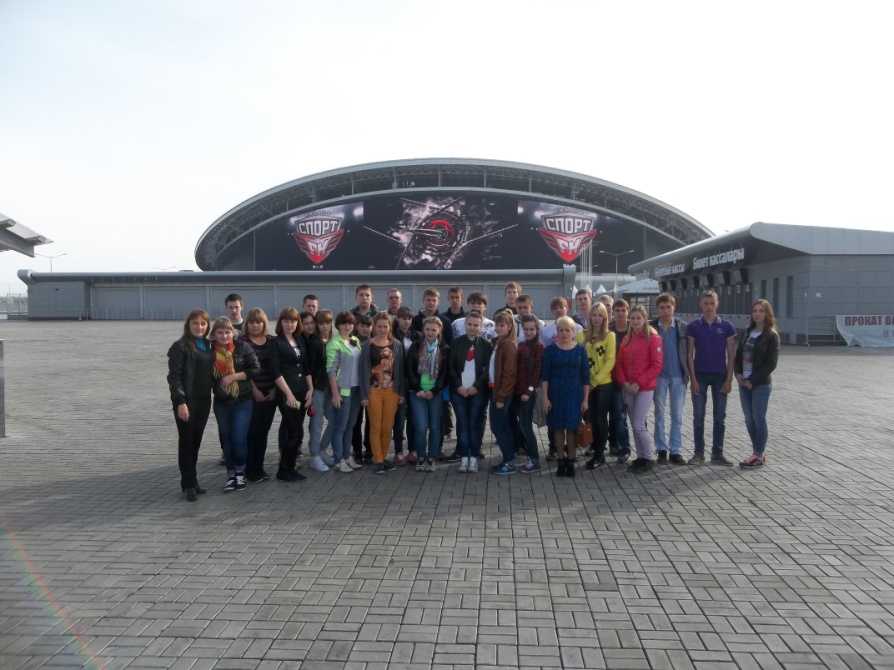 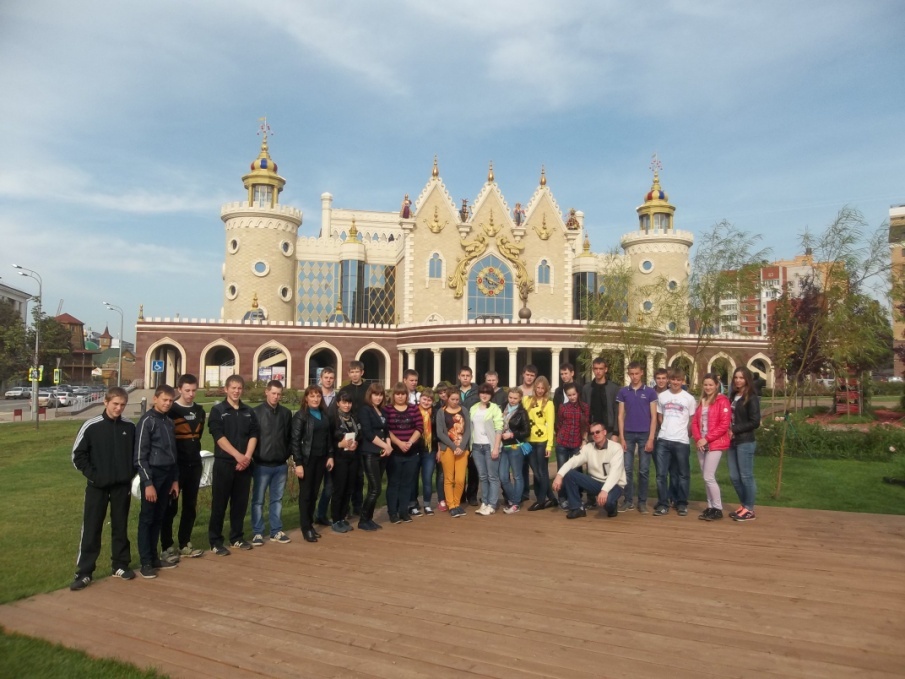 Поездка в театр «У моста», г. Пермь
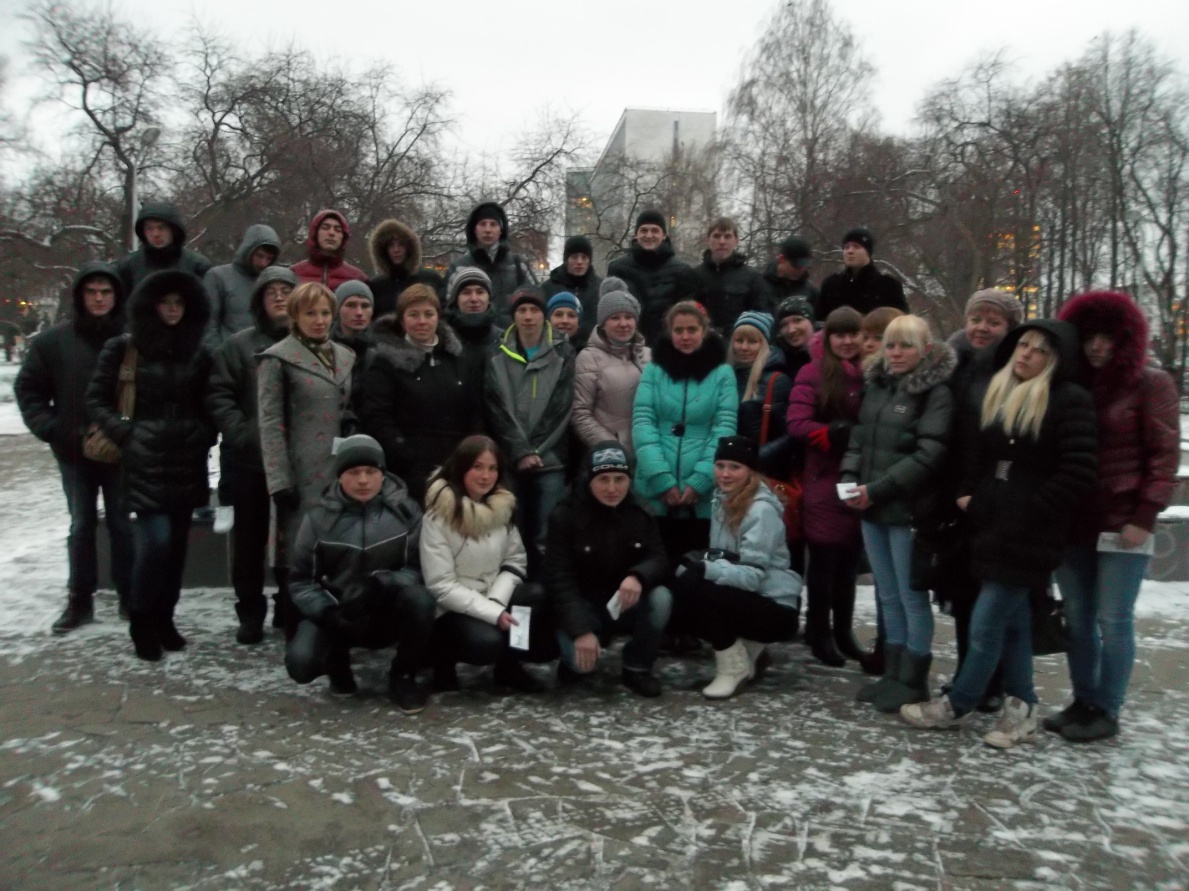 Усолье-Соликамск-Чердынь
Верхотурье
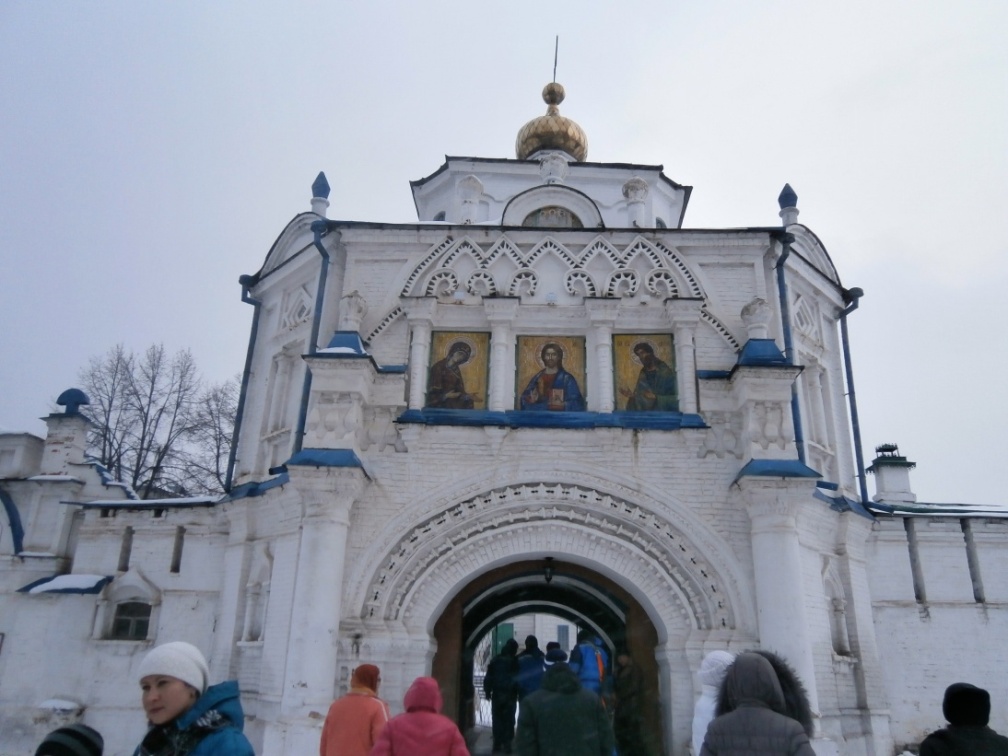 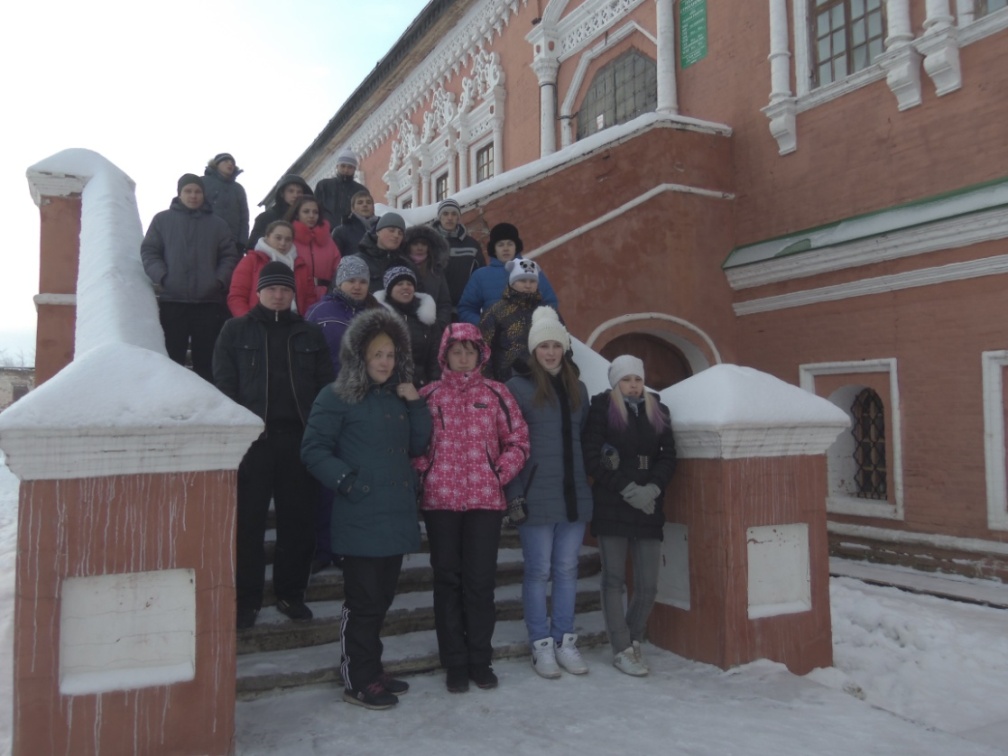 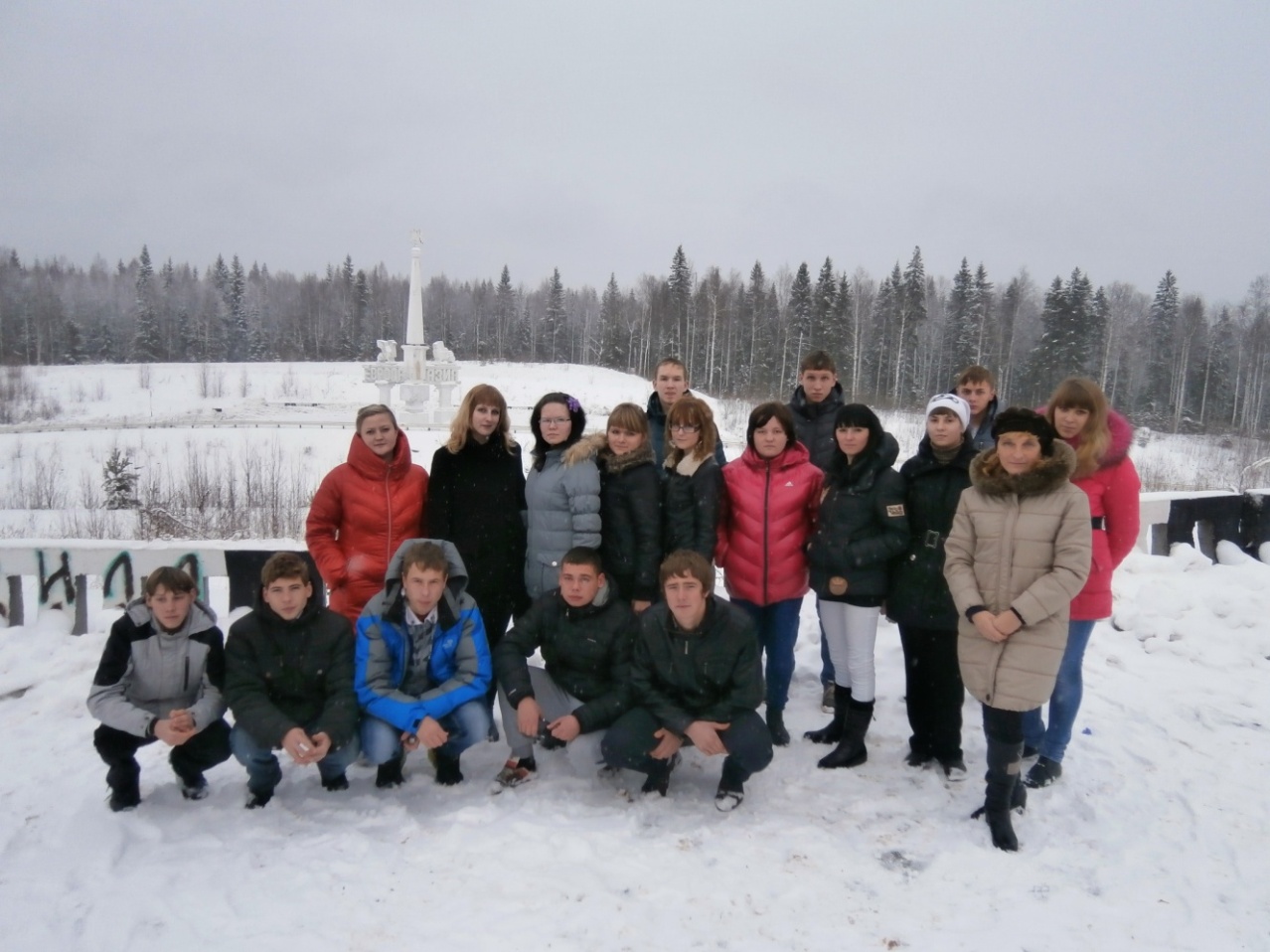 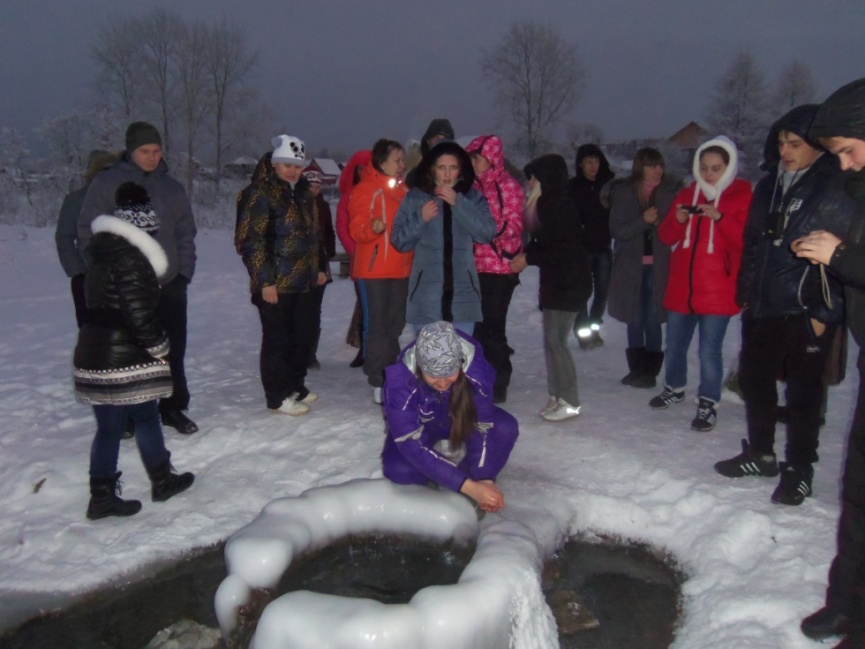 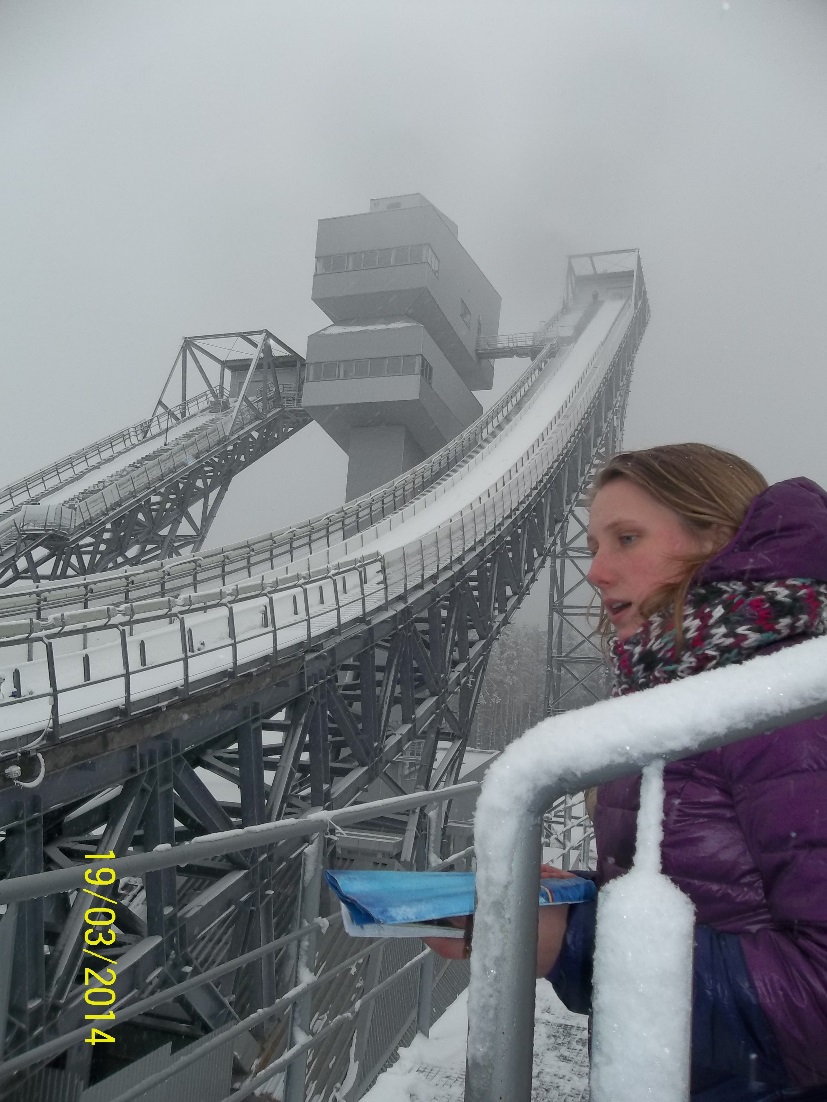 г. Чайковский
КАЗАНЬ-ЕЛАБУГА-ВОТКИНСК
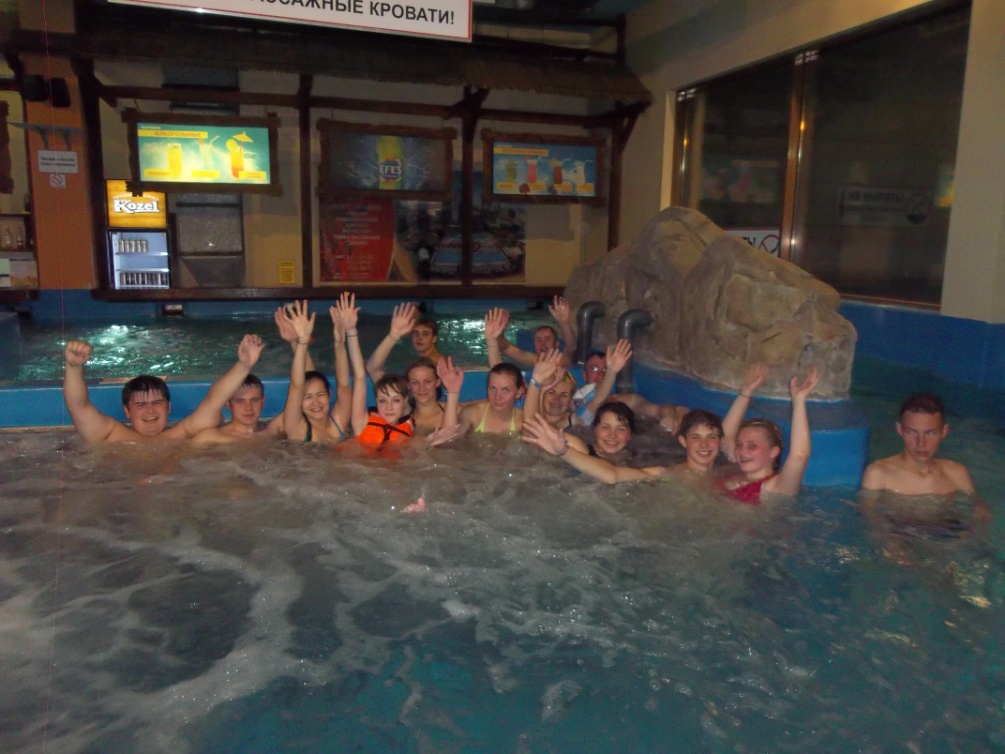 Рады приветствовать вас в нашем колледже!!!